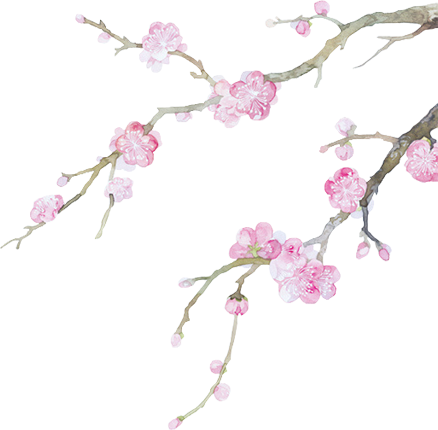 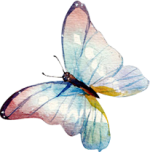 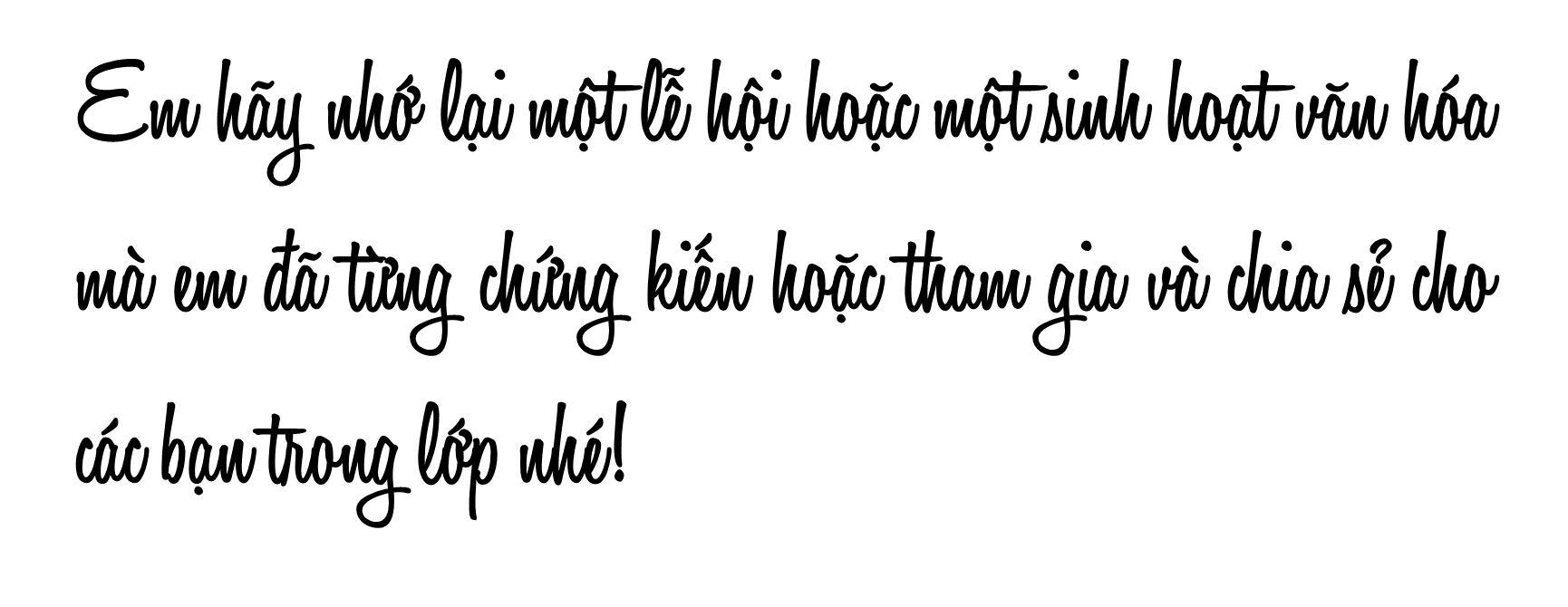 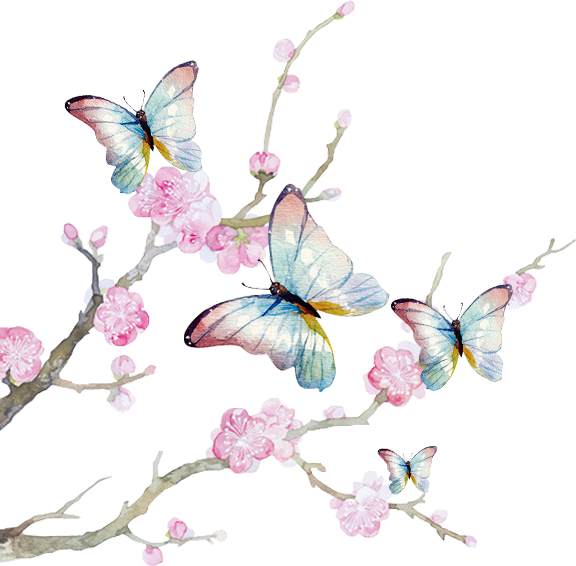 [Speaker Notes: Giáo án của Thảo Nguyên (0979818956)]
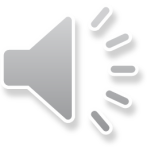 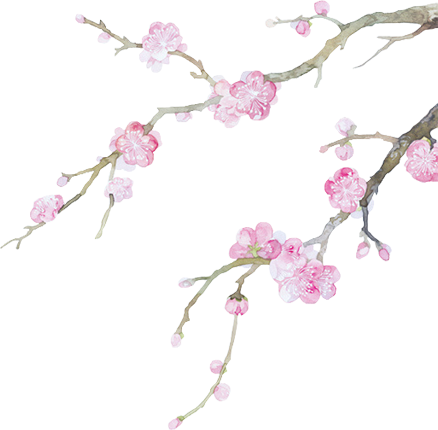 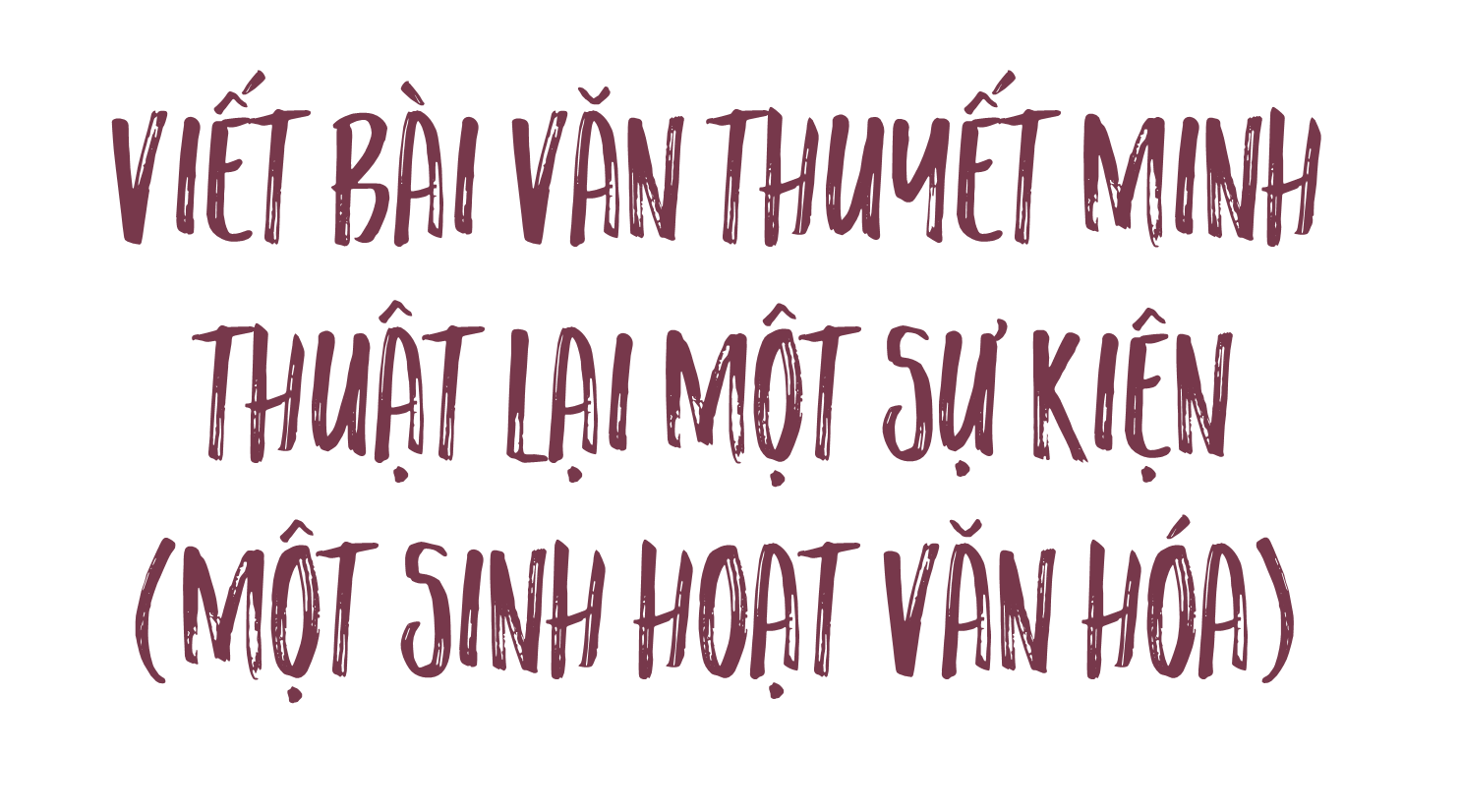 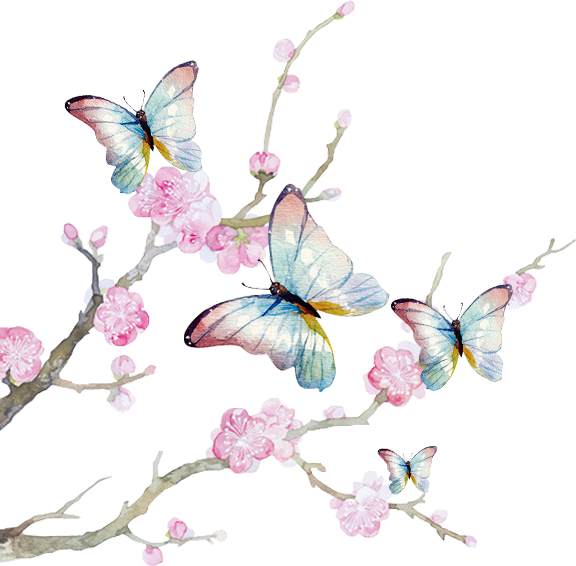 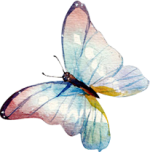 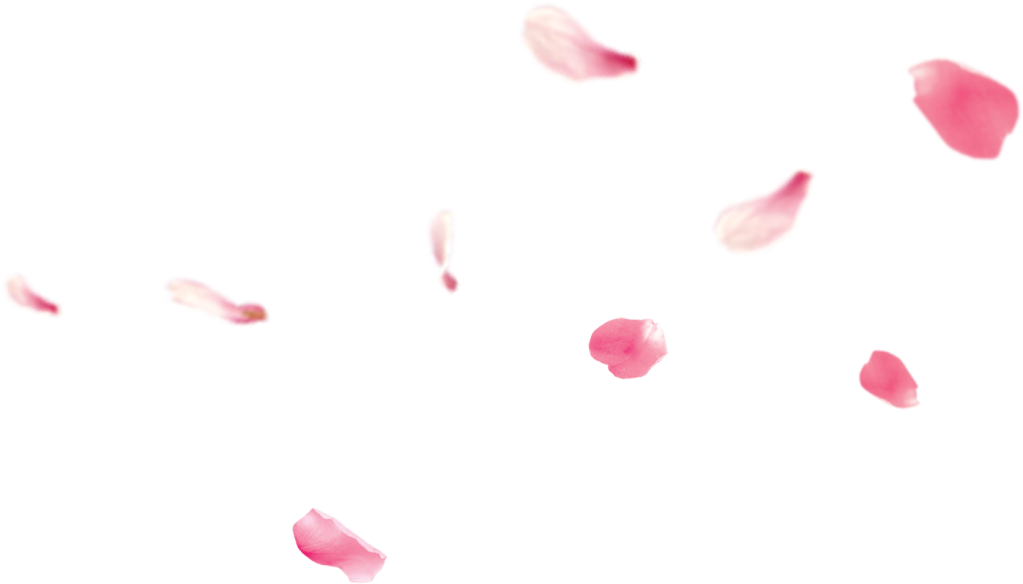 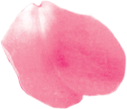 [Speaker Notes: Giáo án của Thảo Nguyên (0979818956)]
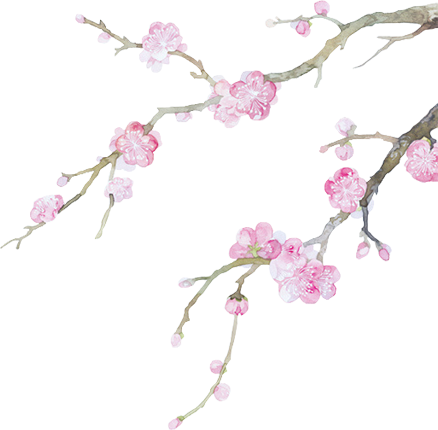 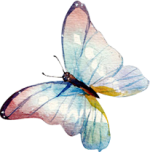 I
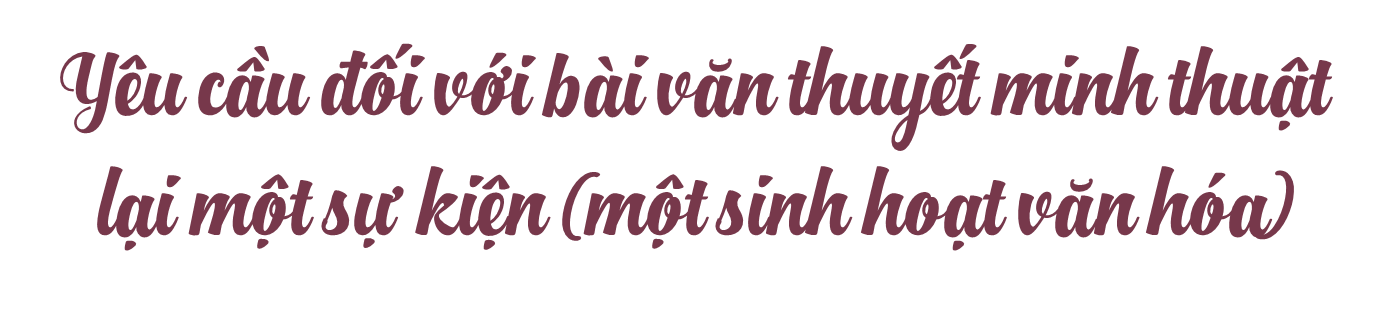 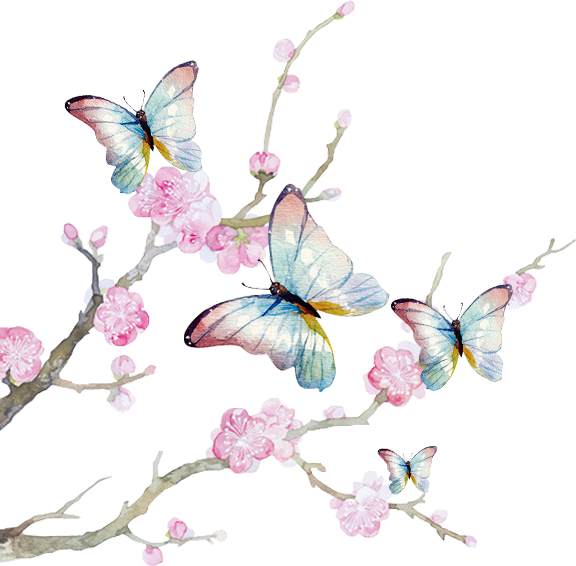 [Speaker Notes: Giáo án của Thảo Nguyên (0979818956)]
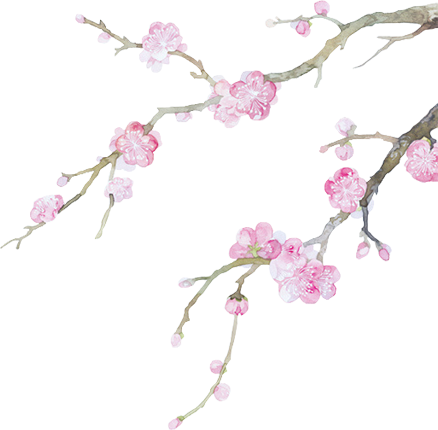 1. Thuyết minh là gì?
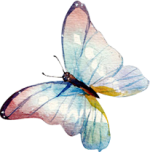 Thuyết minh là phương thức giới thiệu những tri thức khách quan, xác thực và hữu ích về đặc điểm, tính chất, nguyên nhân,... của các hiện tượng, sự vật trong tự nhiên, xã hội.
[Speaker Notes: Giáo án của Thảo Nguyên (0979818956)]
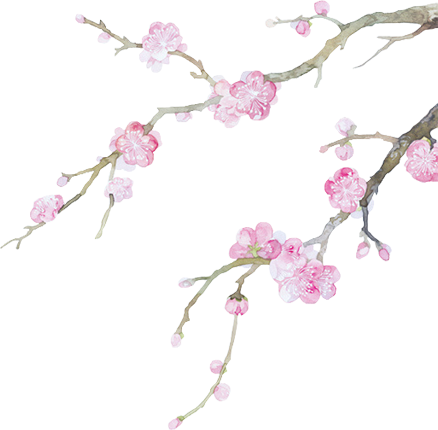 2. Yêu cầu đối với bài văn thuyết minh thuật lại một sự kiện
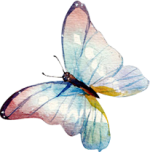 - Xác định rõ người tường thuật tham gia hay chứng kiến sự kiện và sử dụng ngôi tường thuật phù hợp.
- Giới thiệu được sự kiện cần thuật lại, nêu được bối cảnh (không gian và thời gian).
- Thuật lại được diễn biến chính, sắp xếp các sự việc theo một trình tự hợp lí.
- Tập trung vào một số chi tiết tiêu biểu, hấp dẫn, thu hút được sự chú ý của người đọc.
- Nêu được cảm nghĩ, ý kiến của người viết về sự kiện.
[Speaker Notes: Giáo án của Thảo Nguyên (0979818956)]
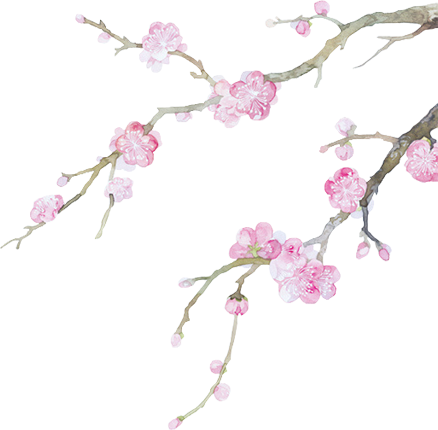 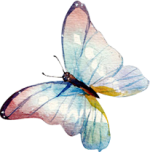 II
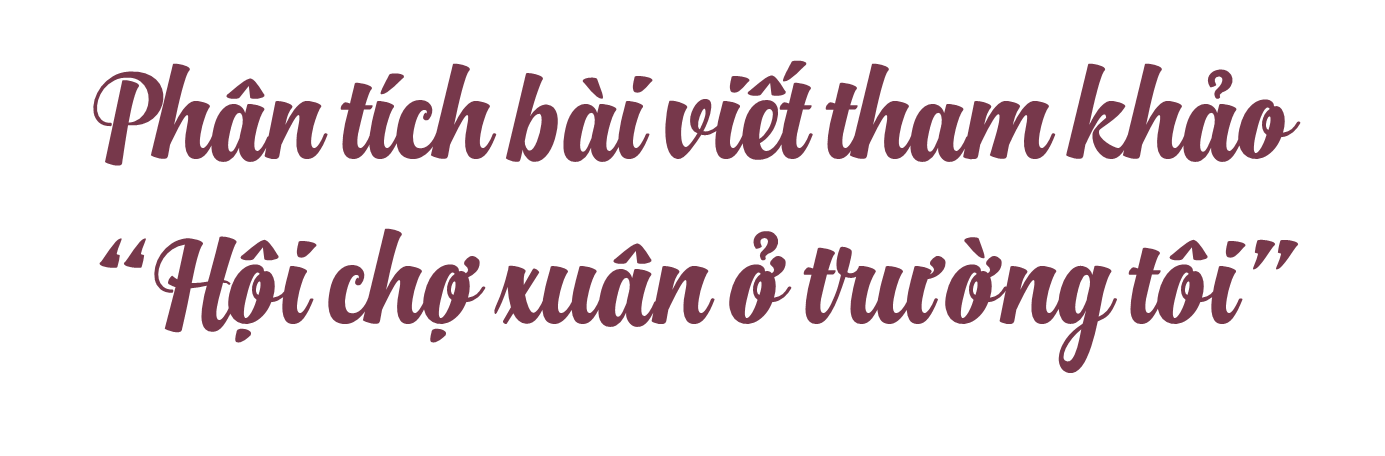 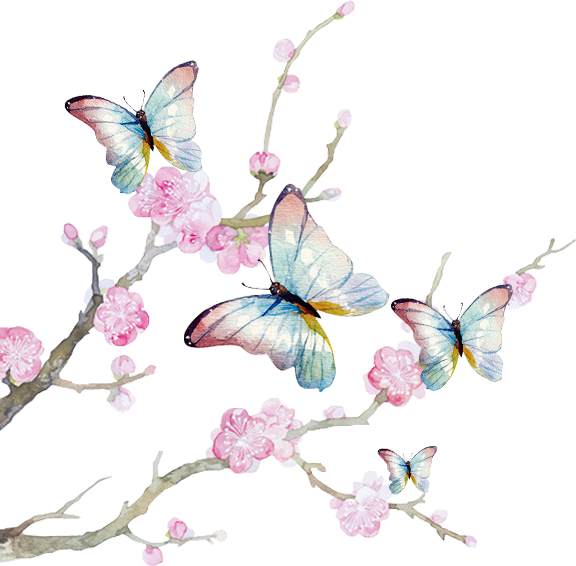 [Speaker Notes: Giáo án của Thảo Nguyên (0979818956)]
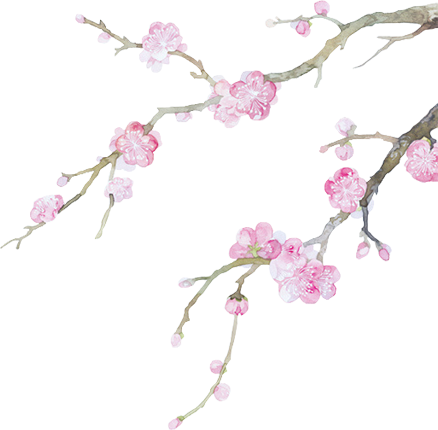 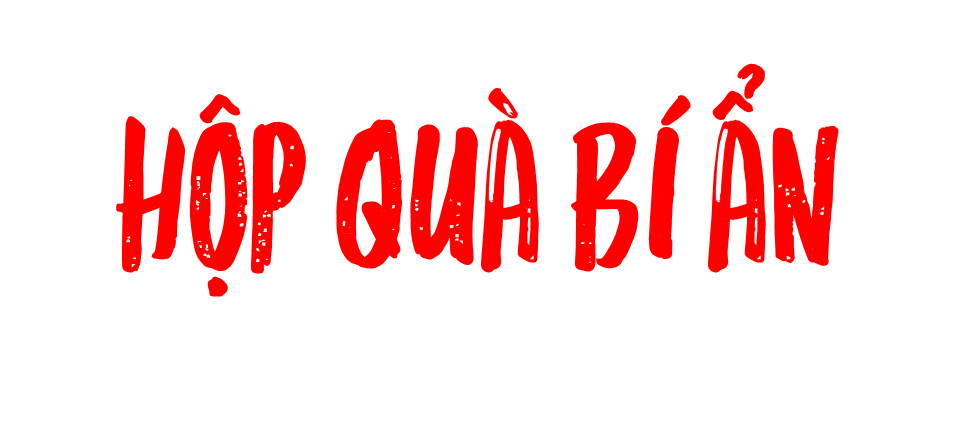 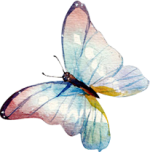 5. Từ ngữ nào thể hiện nhận xét đánh giá của người viết trước sự kiện được tường thuật?
3. Những chi tiết nào giới thiệu về bối cảnh để người đọc hiểu về sự kiện?
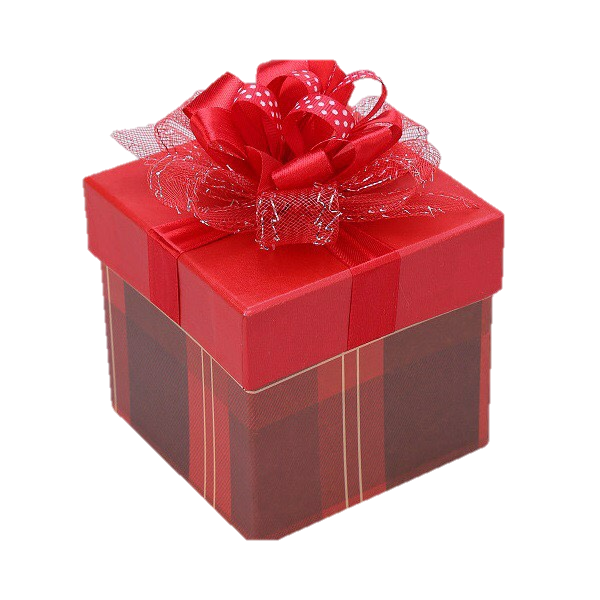 2. Phần đoạn, đoạn nào của bài viết giới thiệu về sự kiện?
1. Vì sao em biết VB này được kể ở ngôi thứ nhất?
4. Bài viết tường thuật theo trình tự nào?
[Speaker Notes: Giáo án của Thảo Nguyên (0979818956)]
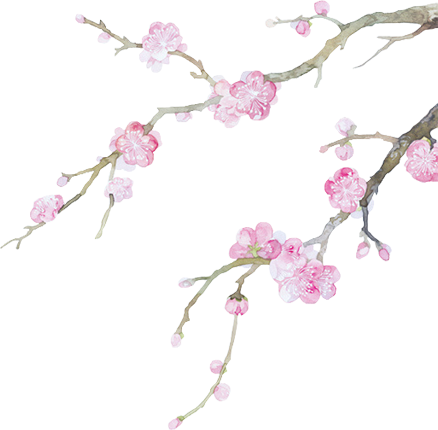 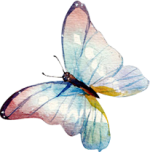 1. Vì sao em biết VB này được kể ở ngôi thứ nhất?
+ Người thuyết minh xưng “tôi”: trường tôi, tôi được tham gia….
2. Phần đoạn, đoạn nào của bài viết giới thiệu về sự kiện?
+ Phần mở đẩu đã giới thiệu bối cảnh, mục đích tổ chức hội chợ xuân.
[Speaker Notes: Giáo án của Thảo Nguyên (0979818956)]
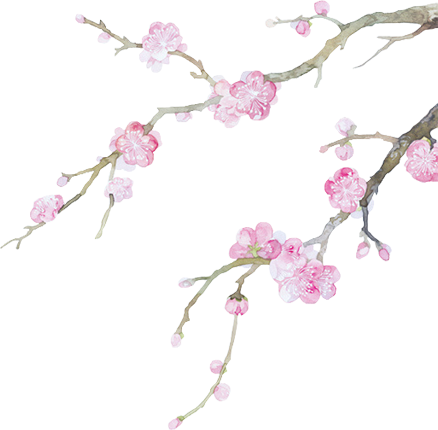 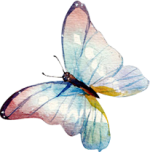 + Thời gian: cuối năm âm lịch, sắp đến Tết
+ Không gian: trong sân trường
+ Diễn biến sự kiện: toàn bộ quá trình diễn ra hội chợ xuân từ việc chuẩn bị đến ngày diễn ra hội chợ, các hoạt động được tổ chức trong sân trường vào ngày hôm đó: khai mạc, hoạt động mua bán, vui chơi,...
3. Những chi tiết nào giới thiệu về bối cảnh để người đọc hiểu về sự kiện?
[Speaker Notes: Giáo án của Thảo Nguyên (0979818956)]
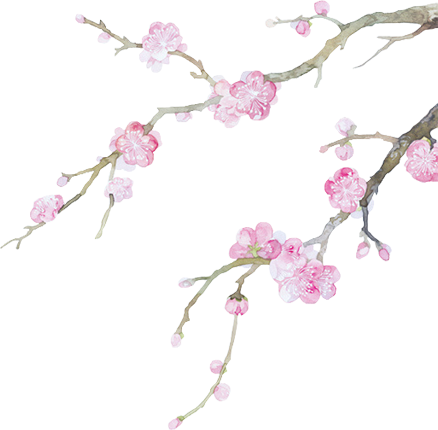 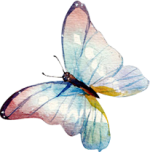 4. Bài viết tường thuật theo trình tự nào?
+ Trật tự thời gian: 8 giờ sáng, sau, liền sau đó, đồng thời, 6 giờ chiều; 
+ Trình tự nguyên nhân - kết quả: 
chuẩn bị  khai mạc    diễn biến  kết thúc
5. Từ ngữ nào thể hiện nhận xét đánh giá của người viết trước sự kiện được tường thuật?
+ Từ ngữ thể hiện nhận xét đánh giá của người viết: ấn tượng rất sâu sắc; cảm nhận; kỉ niệm đáng nhớ; ...
[Speaker Notes: Giáo án của Thảo Nguyên (0979818956)]
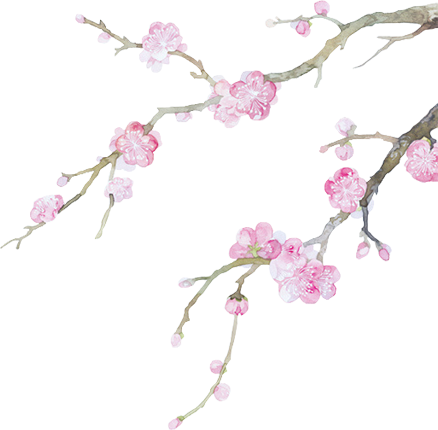 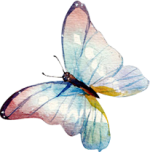 III
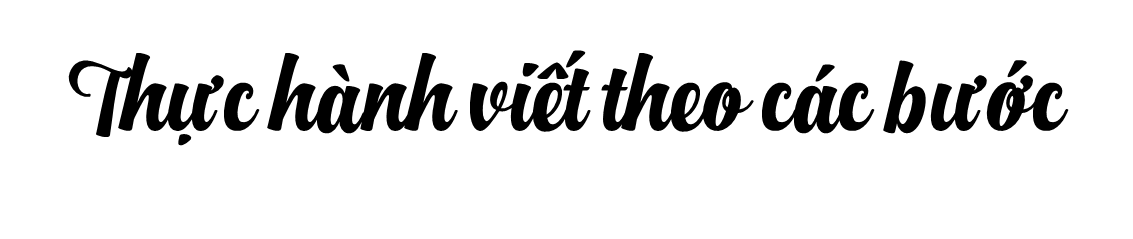 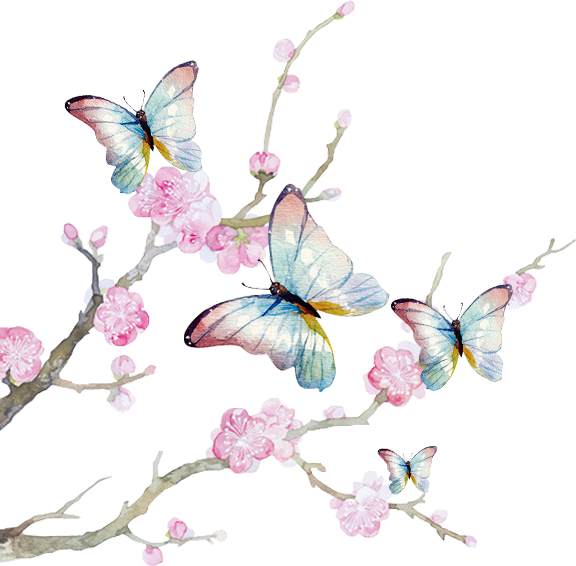 [Speaker Notes: Giáo án của Thảo Nguyên (0979818956)]
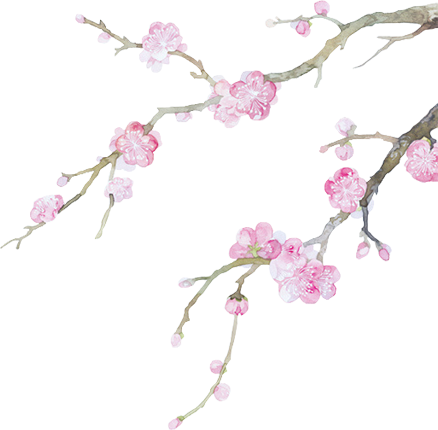 1. Trước khi viết
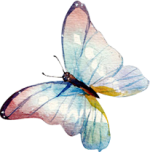 a. Lựa chọn đề tài, sự kiện:
Đó là những sự kiện mà em đã được tham gia, chứng kiến, quan sát trực tiếp
Đó là những sự kiện mà em được tìm hiểu, được kể lại và để lại trong em nhiều ấn tượng sâu sắc
Ví dụ: “Ngày hội sách”, “Lễ hội dân gian”….
[Speaker Notes: Giáo án của Thảo Nguyên (0979818956)]
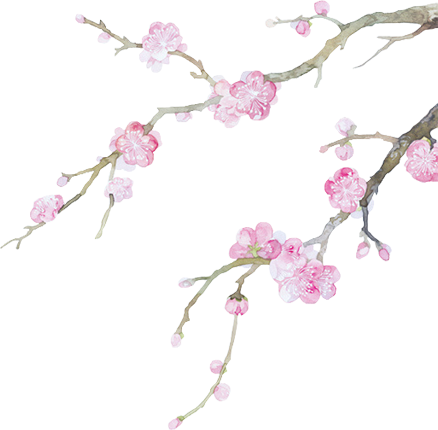 1. Trước khi viết
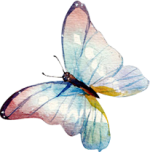 b. Tìm ý
[Speaker Notes: Giáo án của Thảo Nguyên (0979818956)]
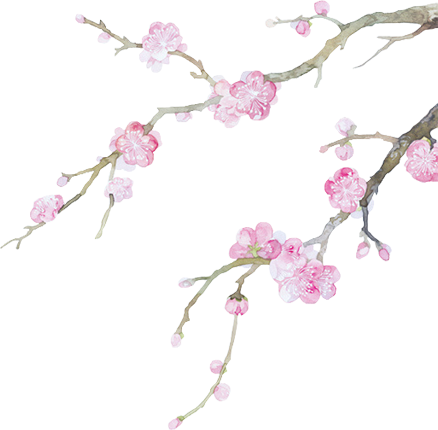 c. Lập dàn ý
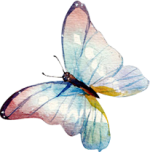 - Mở bài: Giới thiệu sự kiện (không gian, thời gian, mục đích tổ chức sự kiện)
- Thân bài: Tóm tắt diễn biến sự kiện theo trình tự thời gian.
+ Nhân vật tham gia sự kiện.
+ Các hoạt động chính của sự kiện; đặc điểm, diễn biến của từng hoạt động.
+ Hoạt động để lại ấn tượng sâu sắc nhất.
- Kết bài: Nêu ý nghĩa của sự kiện và cảm nghĩ của người viết.
[Speaker Notes: Giáo án của Thảo Nguyên (0979818956)]
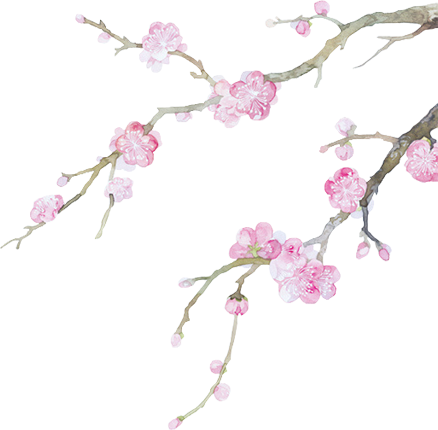 2. Viết bài
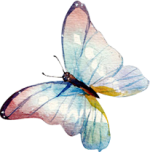 CHÚ Ý
Cần chọn ngôi tường thuật phù hợp, thống nhất ( ngôi thứ nhất)
Cần biểu lộ cảm xúc, đánh giá ngắn gọn.
Thuyết minh chi tiết, có trình tự. Cung cấp thông tin về bối cảnh, nhân vật tham gia, diễn biến của sự kiện
[Speaker Notes: Giáo án của Thảo Nguyên (0979818956)]
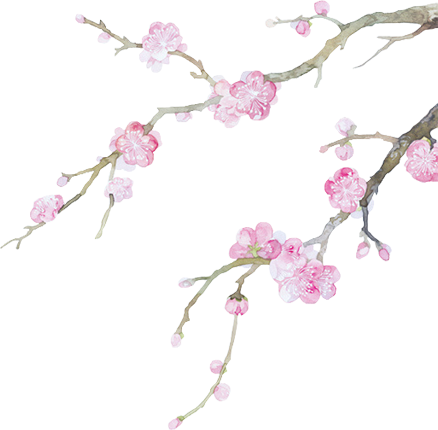 3. Chỉnh sửa bài viết
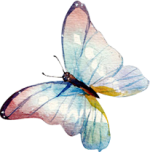 [Speaker Notes: Giáo án của Thảo Nguyên (0979818956)]
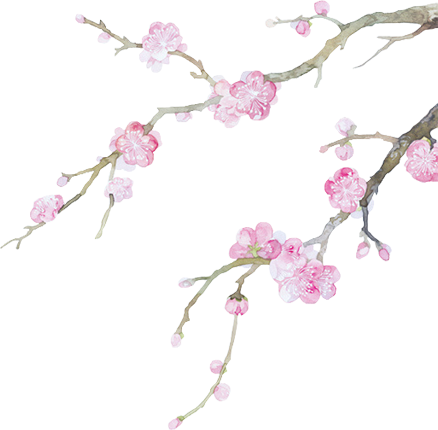 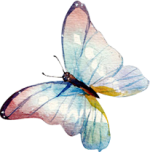 IV
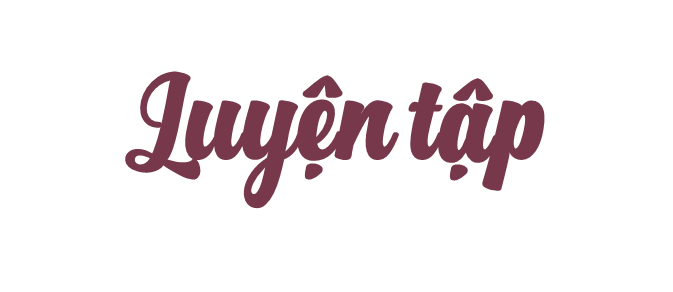 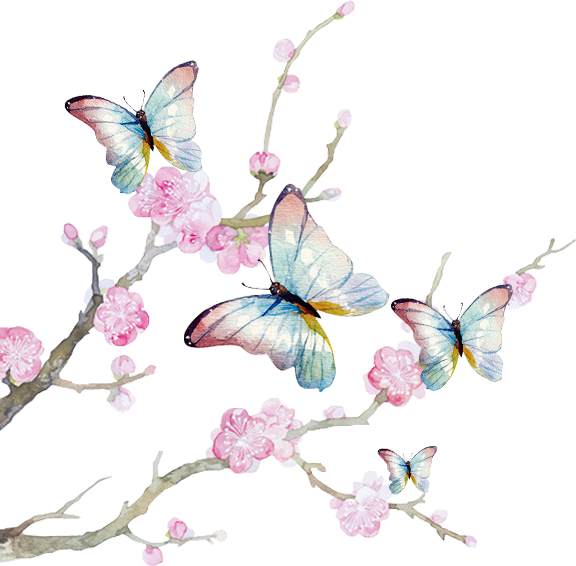 [Speaker Notes: Giáo án của Thảo Nguyên (0979818956)]
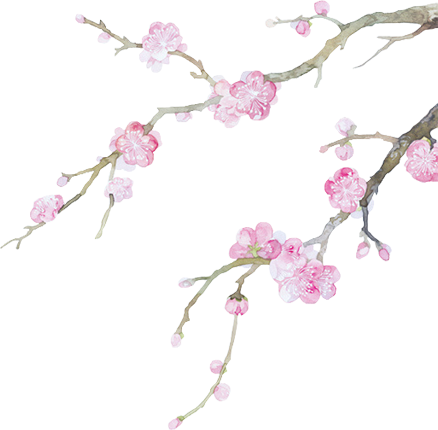 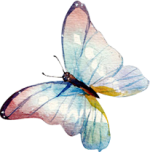 VIẾT BÀI THUYẾT MINH THUẬT LẠI SỰ KIỆN SAU
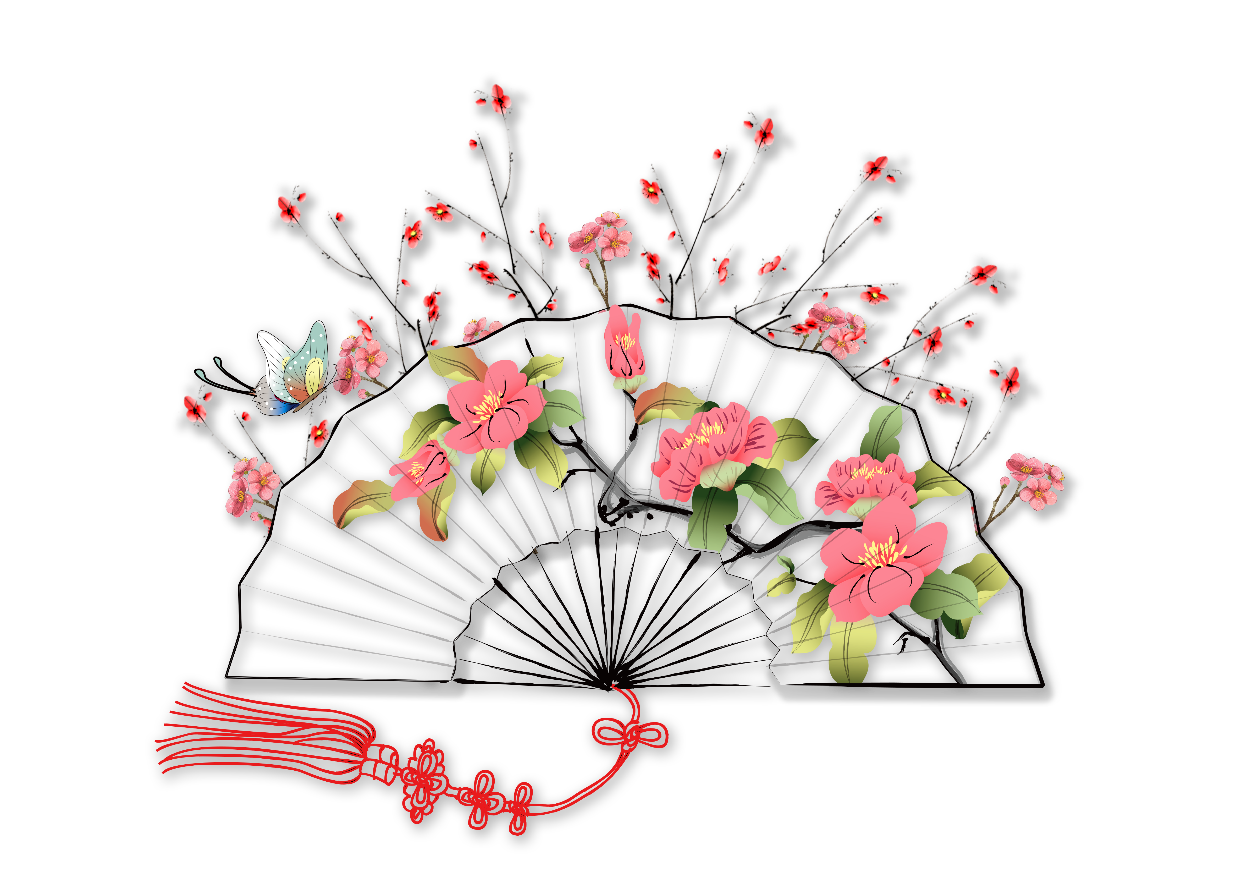 Thuyết minh về “NGÀY HỘI TRUYỀN THỐNG QUÊ EM” mà em được tham gia.
Thuyết minh về “NGÀY HỘI ĐỌC SÁCH” mà em được tham gia.
[Speaker Notes: Giáo án của Thảo Nguyên (0979818956)]
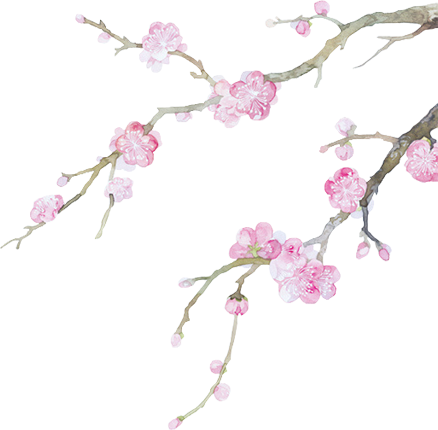 Thuyết minh về “NGÀY HỘI ĐỌC SÁCH” mà em được tham gia.
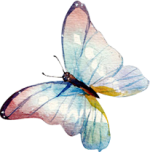 Tìm ý
“NGÀY HỘI ĐỌC SÁCH”
- Giúp học sinh tăng vốn hiểu biết, tạo thói quen đọc sách hàng ngày cho học sinh
- Đầu năm học mới, tại trường học
- Đối tượng: giáo viên, khách mời, hs
- Hoạt động chính: giới thiệu, trưng bày sách và hướng dẫn cách đọc sách hiệu quả
- Chuẩn bị- Khai mạc- Diễn biến- Kết thúc
- Là một hoạt động có ý nghĩa với học sinh
[Speaker Notes: Giáo án của Thảo Nguyên (0979818956)]
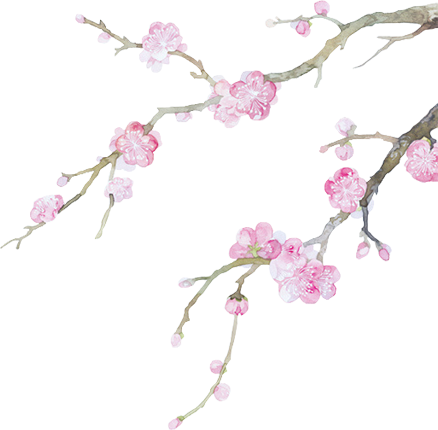 Thuyết minh về “NGÀY HỘI ĐỌC SÁCH” mà em được tham gia.
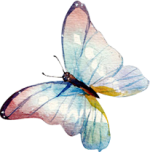 Lập dàn ý
- Mở bài: Giới thiệu sự kiện “NGÀY HỘI ĐỌC SÁCH” (không gian, thời gian, mục đích tổ chức sự kiện)
- Thân bài: Thuyết minh diễn biến sự kiện theo trình tự thời gian.
+ Không khí trước khí trước ra sự kiện: Sự chuẩn bị của mọi người, dựng rạp sách, sưu tầm nhiều mẫu sách, trang trí gian hàng sách... của học sinh và giáo viên trong trường
 Không khí tưng bừng, náo nhiệt..
+ Khi sự kiện diễn ra: gồm các hoạt động: giới thiệu sách, thi trang trí gian hàng sách, trao giải...
+ Khi kết thúc sự kiện: liên hoan
- Kết bài: Nêu ý nghĩa của sự kiện và cảm nghĩ của người viết
[Speaker Notes: Giáo án của Thảo Nguyên (0979818956)]
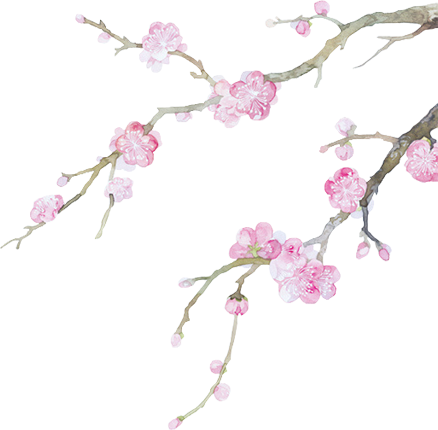 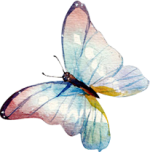 VIẾT BÀI THUYẾT MINH THUẬT LẠI SỰ KIỆN SAU
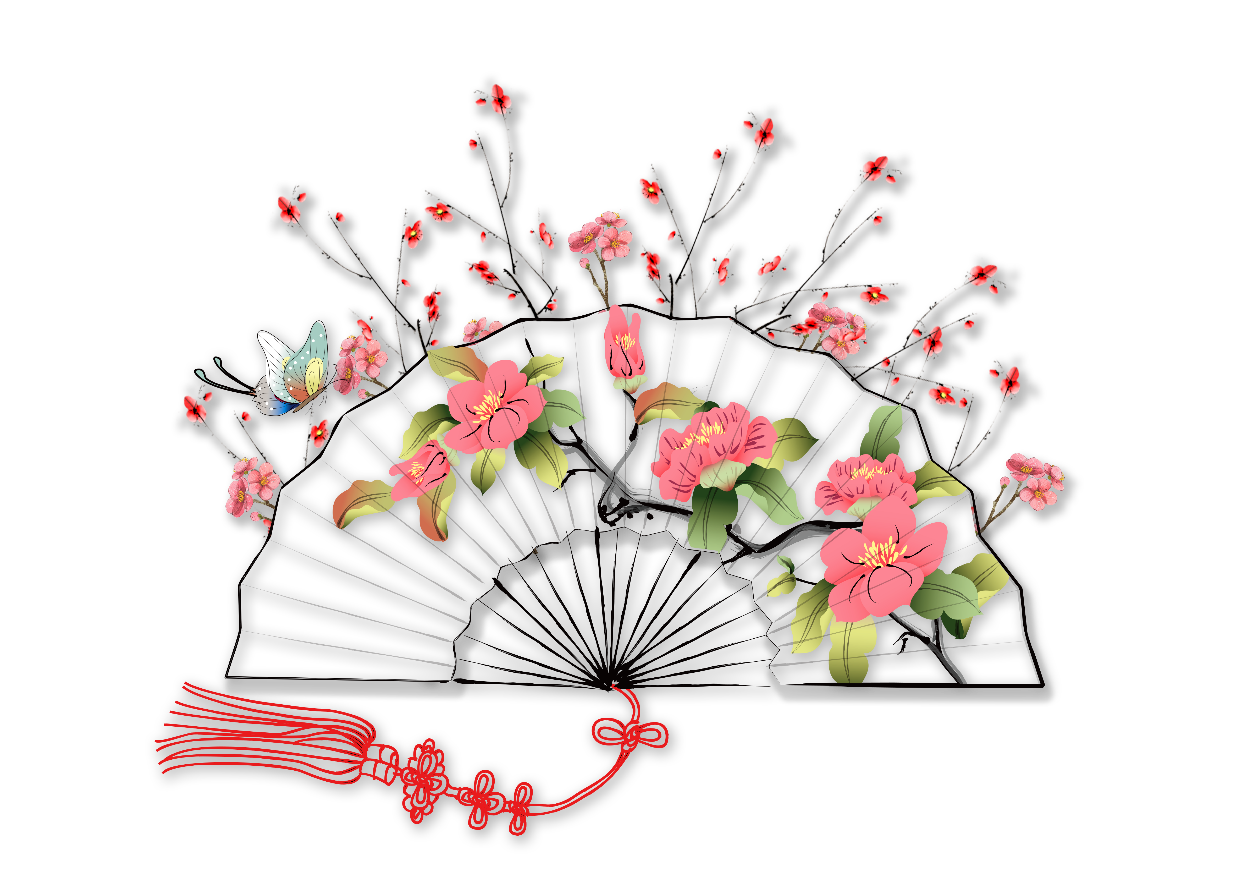 BÀI TẬP VỀ NHÀ
Thuyết minh về “NGÀY HỘI TRUYỀN THỐNG QUÊ EM” mà em được tham gia.
[Speaker Notes: Giáo án của Thảo Nguyên (0979818956)]
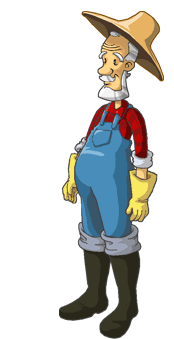 NHỔ CÀ RỐT
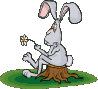 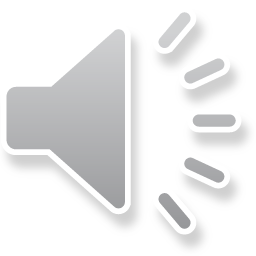 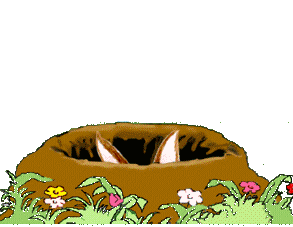 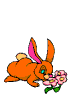 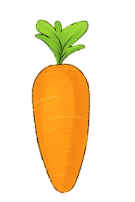 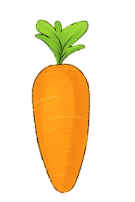 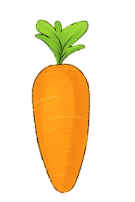 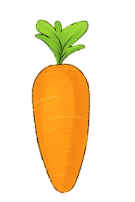 [Speaker Notes: Giáo án của Thảo Nguyên (0979818956)]
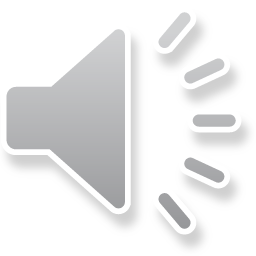 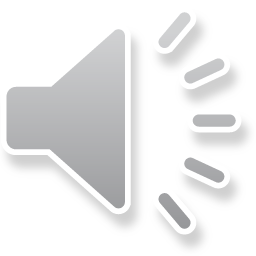 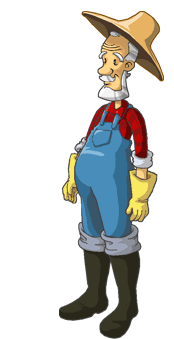 Con có dám thử không?
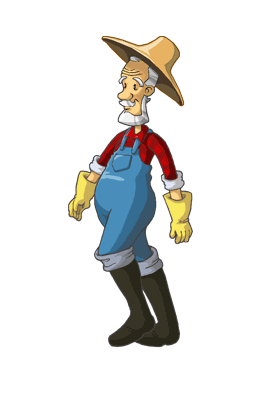 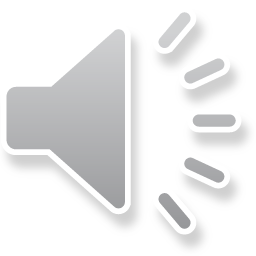 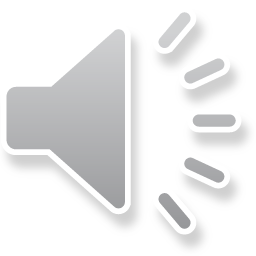 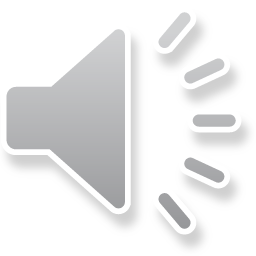 Được chứ. Nhưng để ta xem con ở trường có học hành đàng hoàng không thì ta mới cho
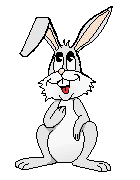 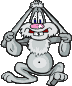 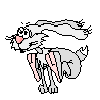 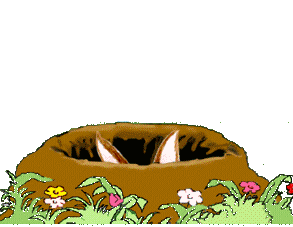 Bác ơi ! Cháu đói lắm bác cho cháu củ cà rốt được không ạ ?
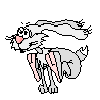 Dạ. Con đồng ý
Giờ ta sẽ cho con tự nhổ cà rốt
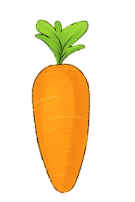 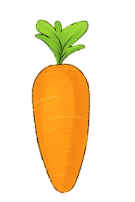 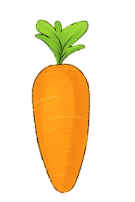 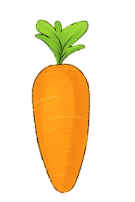 [Speaker Notes: Giáo án của Thảo Nguyên (0979818956)]
Đâu là dấu hiệu để nhận biết đó là một bài văn thuyết minh.
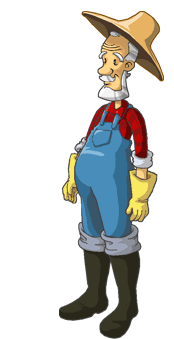 A : Đề bài có chứa từ ngữ thể hiện mệnh lệnh, yêu cầu như: giới thiệu, thuyết minh
B : Đề bài có chứa từ “miêu tả, trình bày chi tiết”
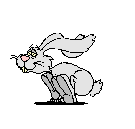 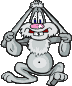 C : Đề bài có chứa từ “Kể,  tường thuật lại”
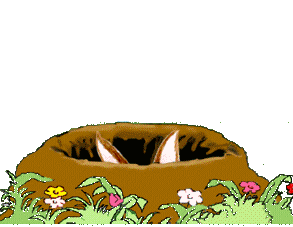 D : Tất cả các đáp án trên
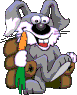 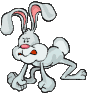 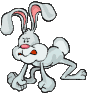 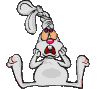 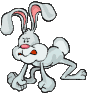 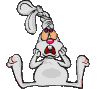 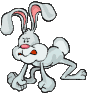 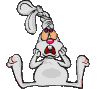 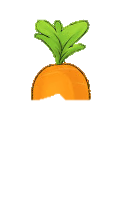 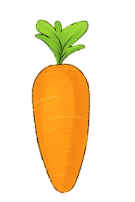 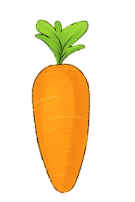 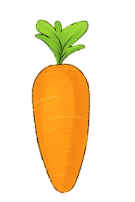 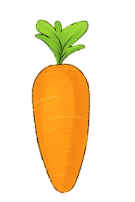 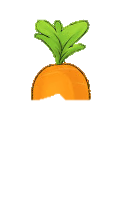 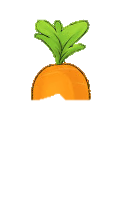 A                   B                   C                   D
[Speaker Notes: Giáo án của Thảo Nguyên (0979818956)]
Phương pháp thuyết minh nào phù hợp với một bài văn thuyết minh?
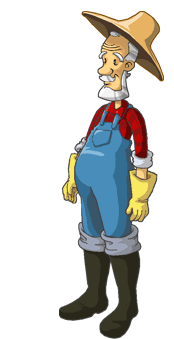 A : Nêu định nghĩa, nêu ví dụ
B : Liệt kê, so sánh đối chiếu phân tích, phân loại, dùng số liệu
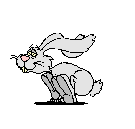 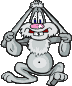 C : Mô tả sự vật, sự việc
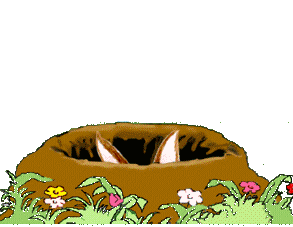 D : Sử dụng kết hợp tất cả các phương pháp trên
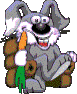 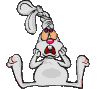 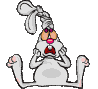 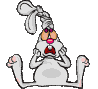 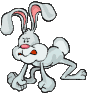 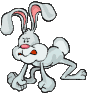 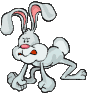 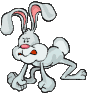 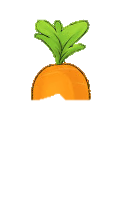 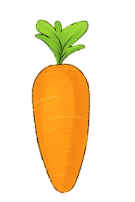 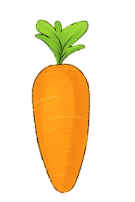 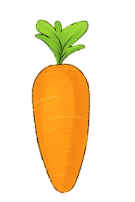 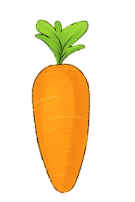 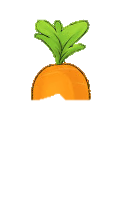 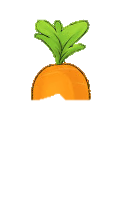 A                   B                   C                   D
[Speaker Notes: Giáo án của Thảo Nguyên (0979818956)]
Trình bày cấu tạo, các đặc điểm, lợi ích..của đối tượng là nội dung cụ thể của phần nào trong kết cấu của một bài văn thuyết minh.
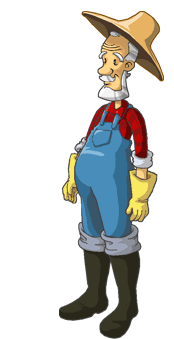 A : Mở bài
B : Thân bài
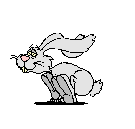 C : Kết bài
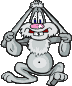 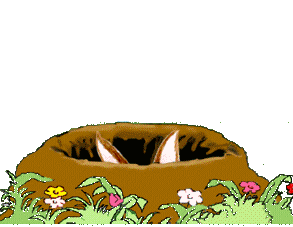 D : Tùy theo sự sắp xếp của người viết
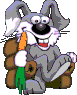 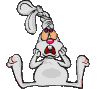 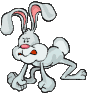 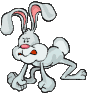 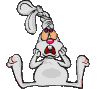 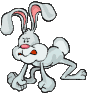 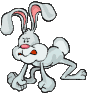 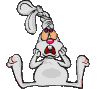 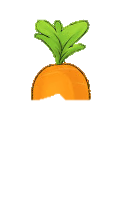 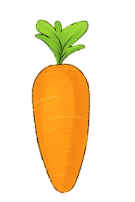 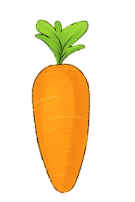 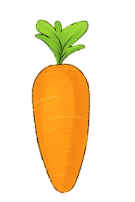 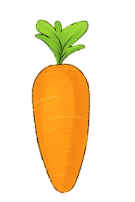 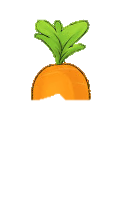 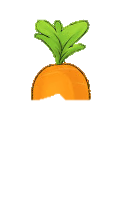 A                   B                   C                   D
[Speaker Notes: Giáo án của Thảo Nguyên (0979818956)]
Đề văn nào sau đây không phải là đề văn thuyết minh.
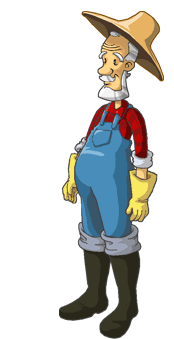 A : Giới thiệu về lễ hội truyền thống quê em
B : Giới thiệu một tập truyện
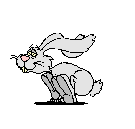 C : Miêu tả về cuộc sống hàng ngày quanh em
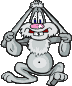 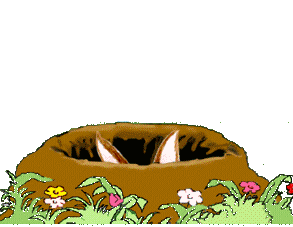 D : Giới thiệu về “Ngày hội đọc sách” trường em
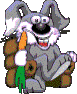 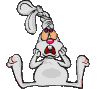 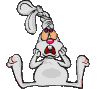 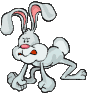 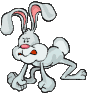 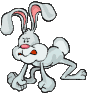 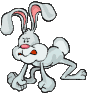 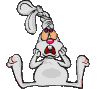 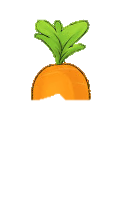 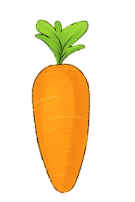 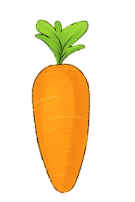 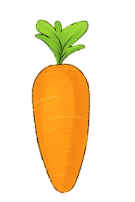 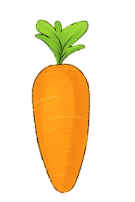 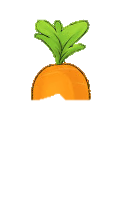 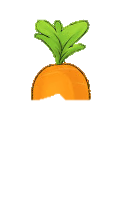 A                   B                   C                   D
[Speaker Notes: Giáo án của Thảo Nguyên (0979818956)]
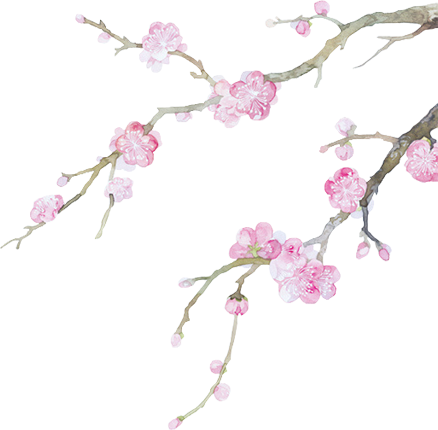 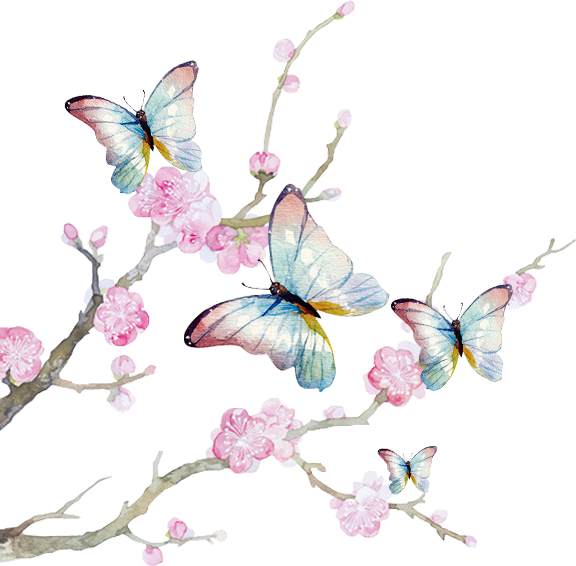 THANKS
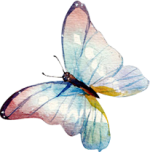 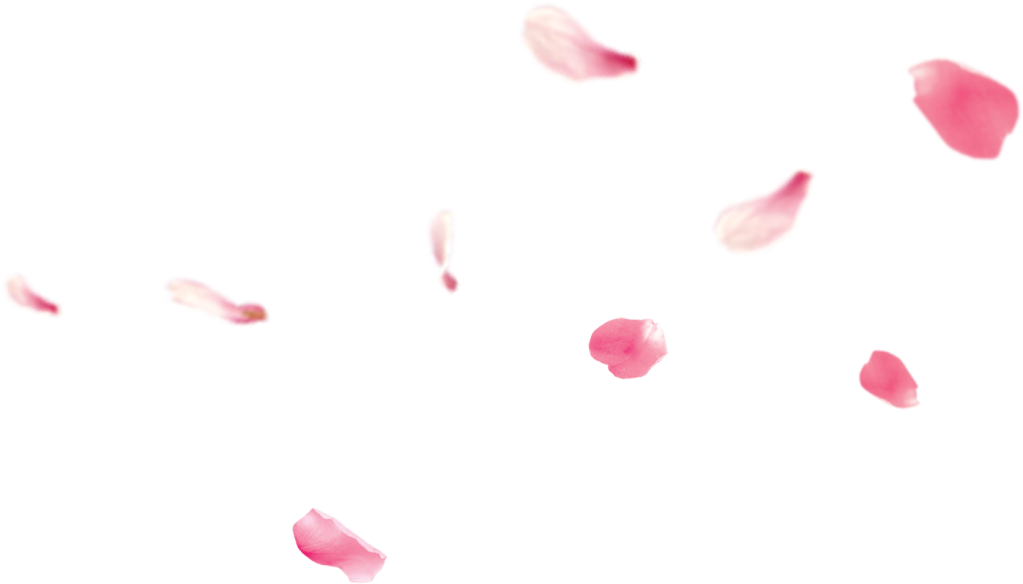 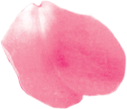